264. Amigo Fiel En Cristo Hallé
Amigo fiel en Cristo hallé,
Él tiernamente me ama;
En la grandeza de su amor
Salvó por gracia mi alma;
Pues cuando yo vagaba infiel,
Él me buscó fielmente,
Ya suyo soy, y mío es Él,
Es mío eternamente.
2. Amigo fiel en Cristo hallé,
Tan fiel en acogerme,
Seguro guía y protector,
Potente en defenderme.
No hay quien separe de su amor,
Que da constantemente,
Pues suyo soy, y mío es Él,
Es mío eternamente.
3. Amigo fiel en Cristo hallé,
Murió para salvarme;
Mostróme su infinito amor,
Su vida quiere darme.
Mi todo en fiel consagración
Le entrego humildemente,
Ya suyo soy, y mío es Él,
Es mío eternamente.
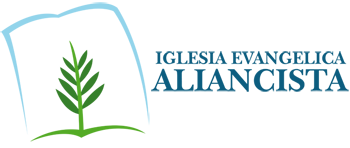